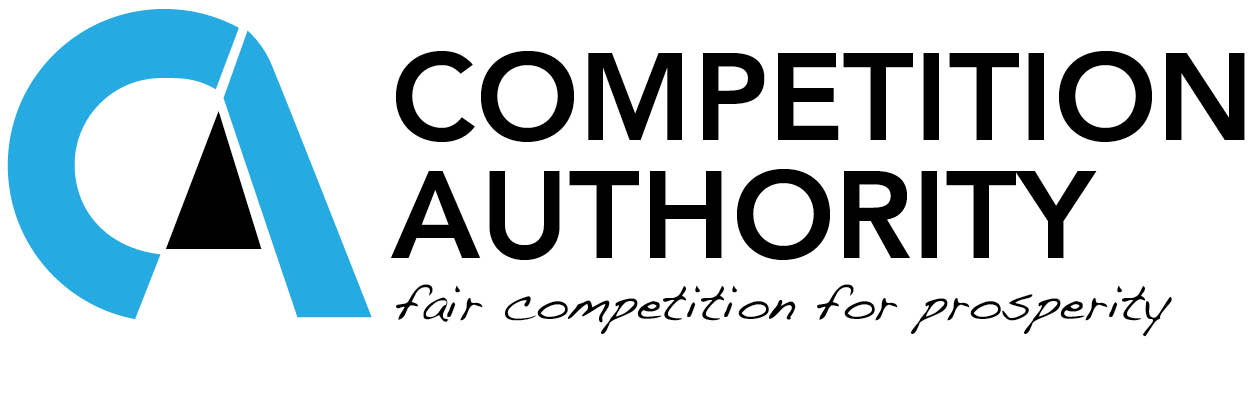 National Competition Conference Public Interest Consideration in Competition Analysis Magdeline GabaraaneDirector, Mergers and MonopoliesSelebi - Phikwe  22 March, 2018
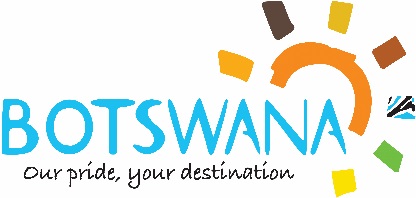 PRESENTATION OUTLINE
Outline
Introduction
Mandate
Main elements of the Act
Consideration of Public interest in competition analysis  
Effect of public interest considerations on jobs
Conclusion
INTRODUCTION
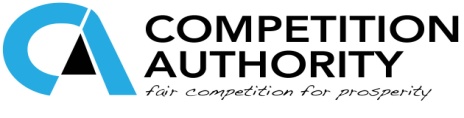 The Competition Authority enforces the Act which prohibits certain agreements, practices and conducts that are aimed at preventing or lessening competition in the market.
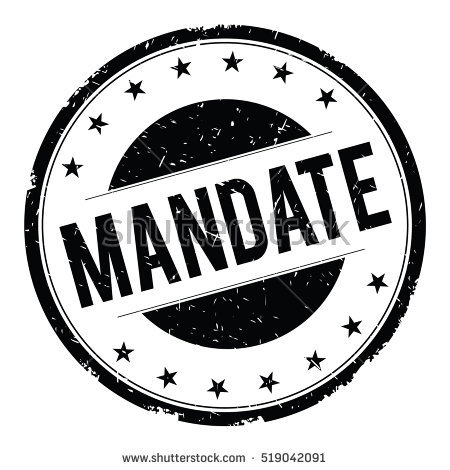 4
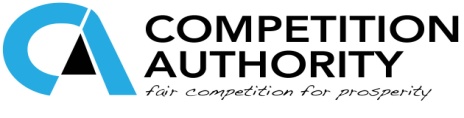 Factors (non-economic) considered by a Competition Authority during the assessment of the competition effects of a conduct, practice or agreement.

Pursue the country’s public policy goals – protection of employment and exports; growth of SMME’s; competitiveness of local industries etc. 

Public interest can be used to justify abuse of dominance practices, anti-competitive mergers and exemption for anti-competitive agreements.

More common in developing economies.
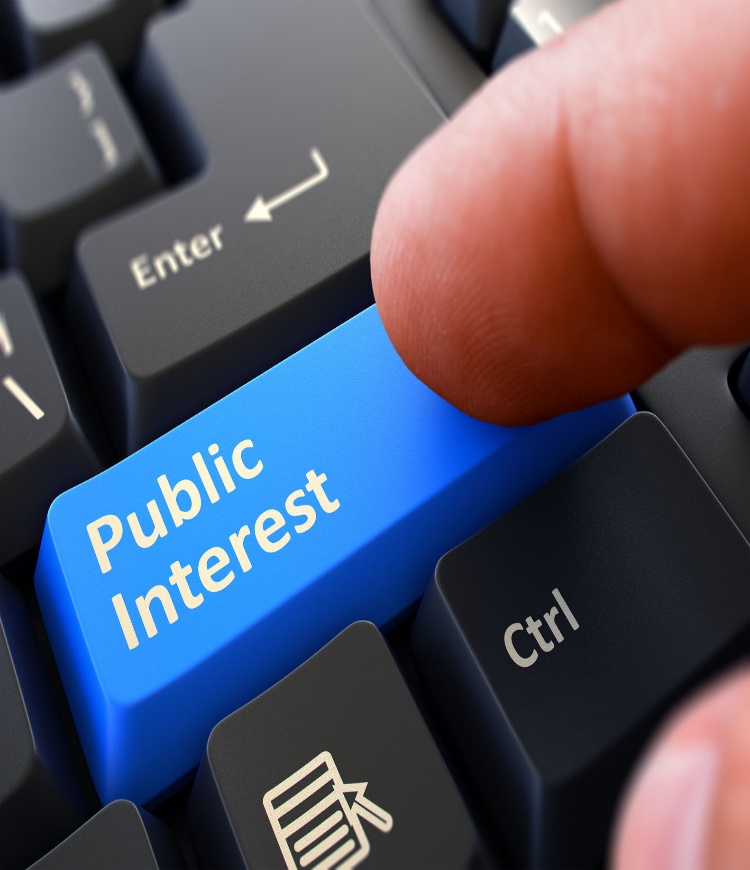 6
Public Interest Considerations: Abuse of Dominance
Abuse of Dominance 

AOD practices prohibited under section 30 of the Act
AOD defined as enterprises with individual market share of 25%; combined market share of 50%
Dominance not an offence in itself – it’s the conduct that matters.
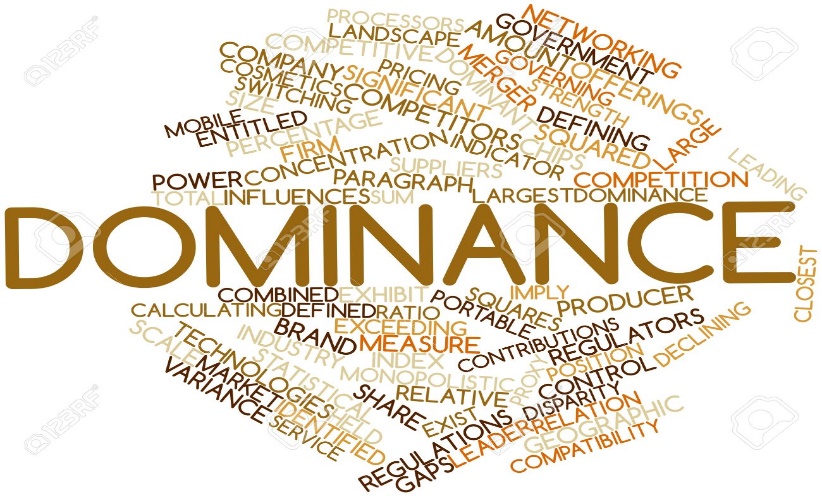 Assessment of Abuse of Dominance conducts 

Considers whether a dominant position exists 
Whether an AOD practice has occurred
May consider whether the agreement or conduct –
Maintains/promotes exports and or employment
Advances strategic or national interest
Provides social benefit which outweigh the harm
Enhance CEE and SMME
Enhances effectiveness of industrial development programs.
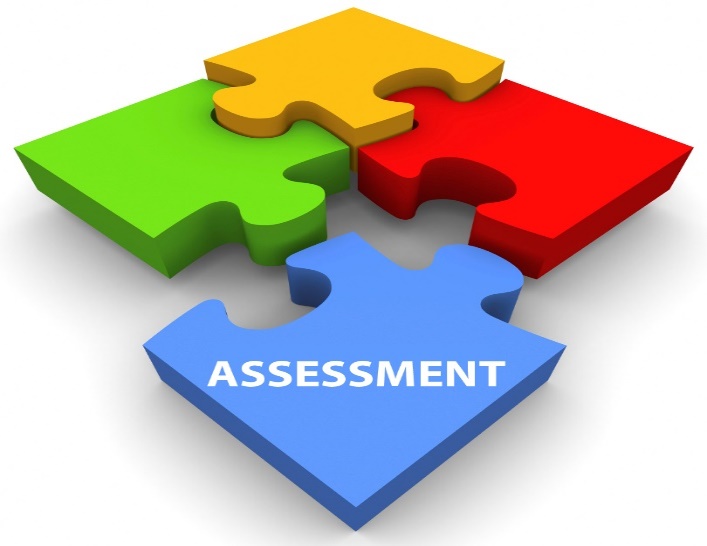 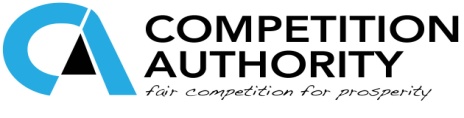 Public Interest Considerations: Merger Control
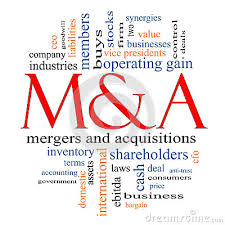 Notifiable transactions

When a business(s) acquires control over another – e.g., purchase of shares 
Transactions that meet the notification thresholds  - P10 million annual turnover or asset value of target enterprise; post-merger market share of 20%.
Assessment of mergers 

Prevention or substantial lessening of competition test
Acquisition of dominant position
Public interest considerations (not exhaustive)– 
Public benefit that outweighs harm to competition
Improve production/distribution of goods and services
Promote industrialisation
maintain/promote exports or employment
Advance CEE or SMME
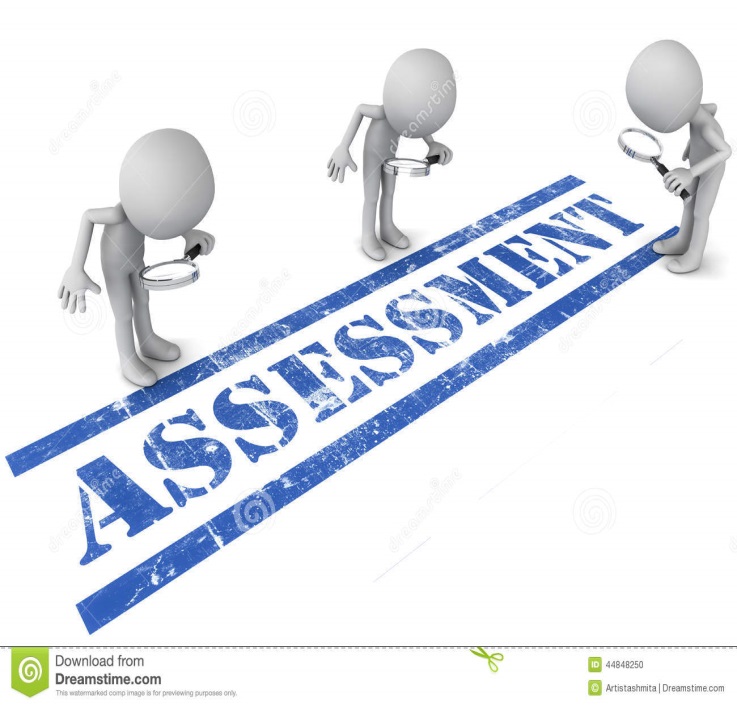 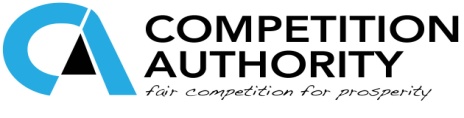 Public Interest Considerations: Exemption Assessment
Prohibited Agreements

Prevent or substantially lessen competition
Section 32 allows Authority to assess such agreements and permit them for a defined duration.
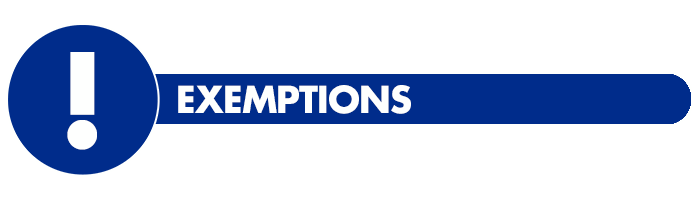 Exemptions Assessment  

Authority may consider offsetting public benefits  – 
Maintain lower prices, higher quality, greater choice
Improve production/distribution of goods and services
Promote industrialisation
maintain/promote exports or employment
Advance CEE or SMME
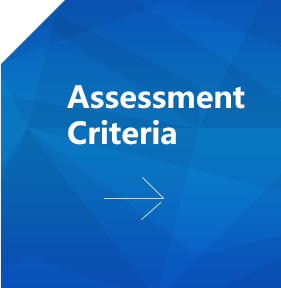 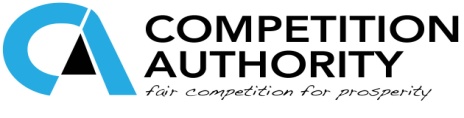 Effect of PIC on Jobs
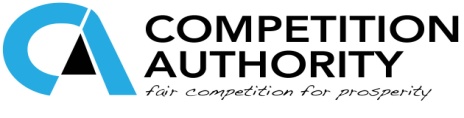 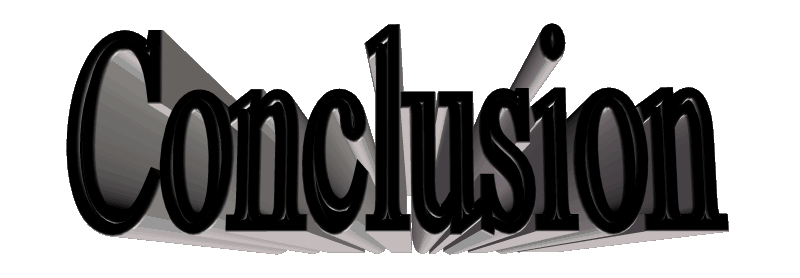 The CA has considered public interest in its merger decisions;
The factors considered have had the effect of:-
Maintaining jobs
Enhancing local procurement
Enhancing entry of players in identified industries, e.g., petroleum
Therefore, public interest considerations in competition analysis can indeed save jobs…..
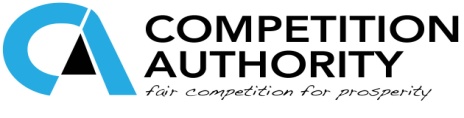 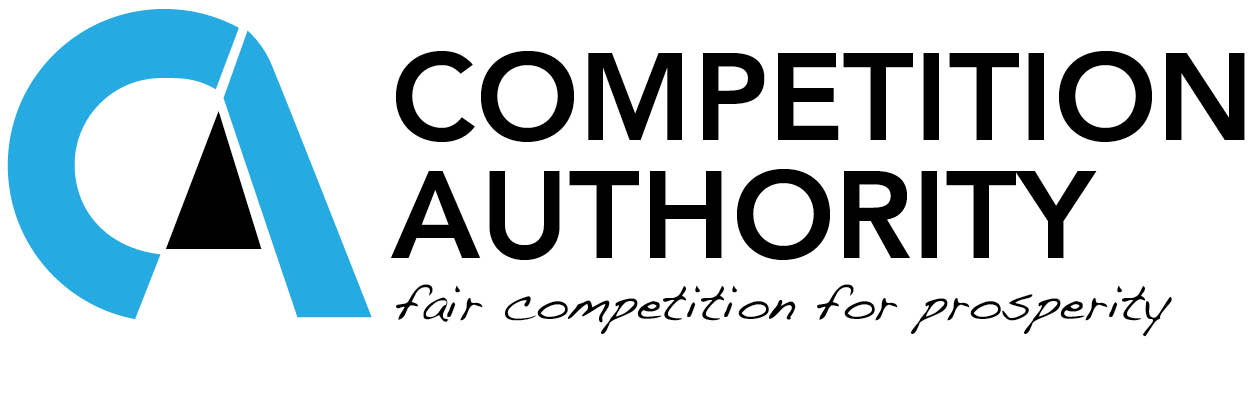 Thank you!

Competition Authority
Plot 28, Matsitama Road, Main mall
Private Bag 00101
Gaborone, Botswana
      (+267) 3934278               
      (+267) 3121013      Competition Authority - Botswana      @CompetitionBots      www.competitionauthority.co.bw
      CA@competitionauthority.co.bw
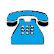 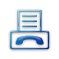 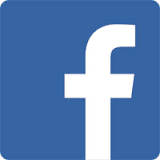 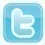 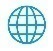 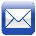 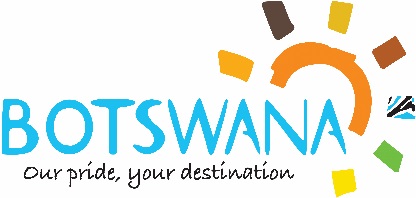 12